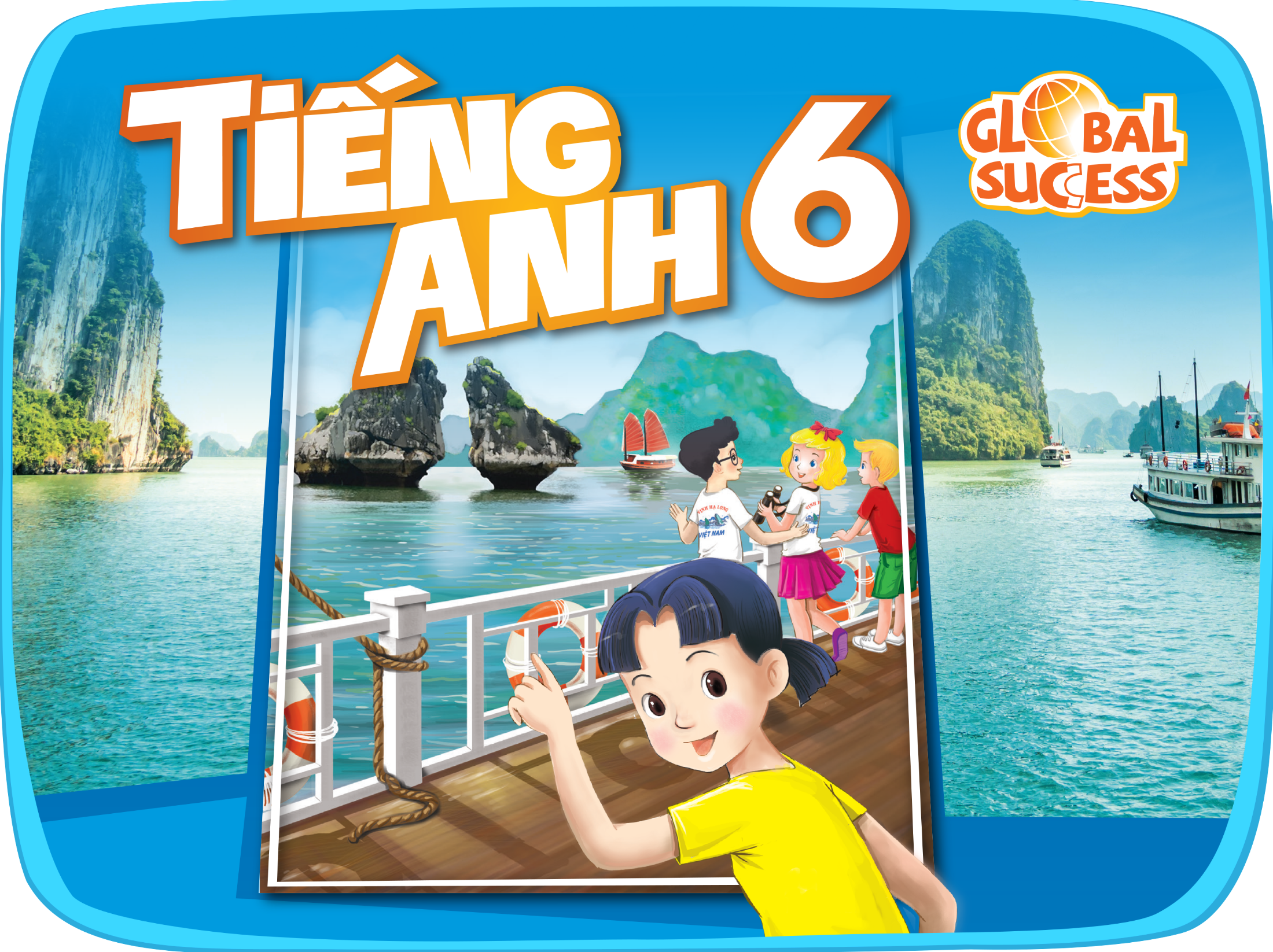 TELEVISION
TV show
...
channel
cartoon
news
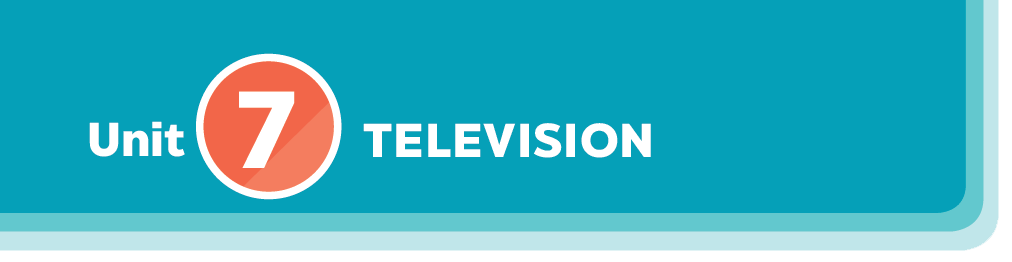 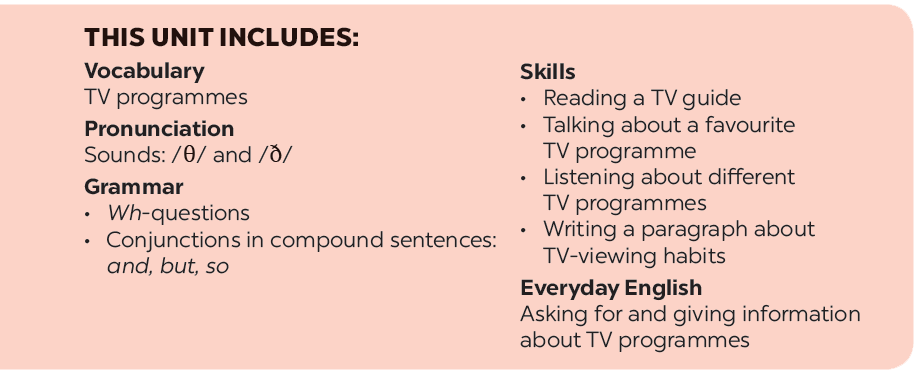 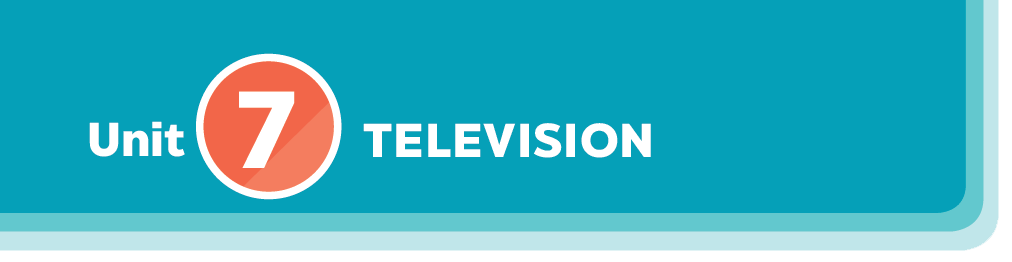 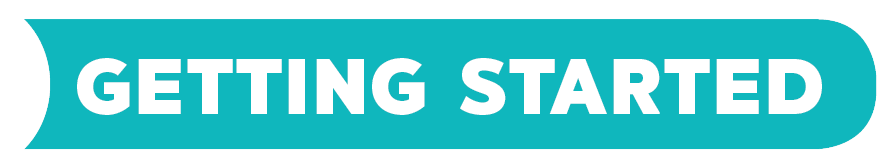 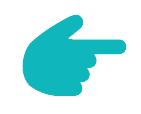 What’s on today?
Find and write the adjectives in the conversation which describe the programmes and characters below.
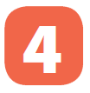 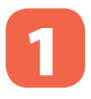 Listen and read.
Choose the correct answer A, B, or C.
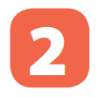 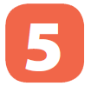 Work in groups. Interview your partners about their favourite TV programmes and report to the class.
Read the conversation again and match 1-5 with a-e.
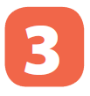 New words:
- talent (n):
- programme (n):
- animated (adj):
- prefer (v):
- character (n):
- educational (adj):
channel (n): 
cartoon (n):
Tài  năng, năng lực
chương  trình
đầy sức sống, Sôi  động
thích hơn
nhân  vật
mang tính giáo dục
kênh
phim hoạt hình
[Speaker Notes: Đầy sức sống, đầy sinh khí]
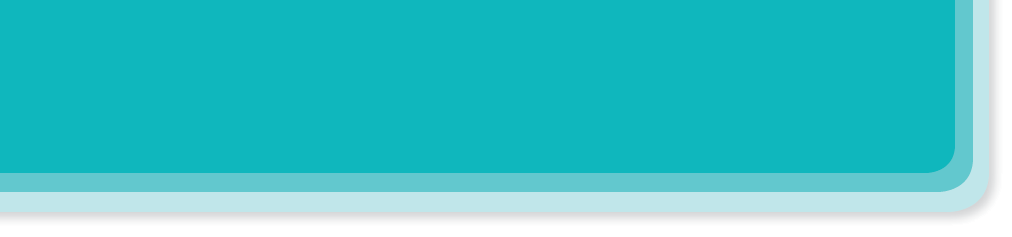 II.PRACTICE
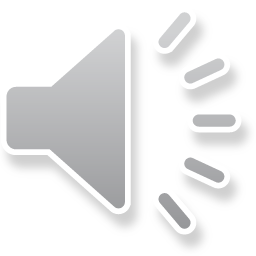 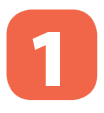 Listen and read.
What’s on today?
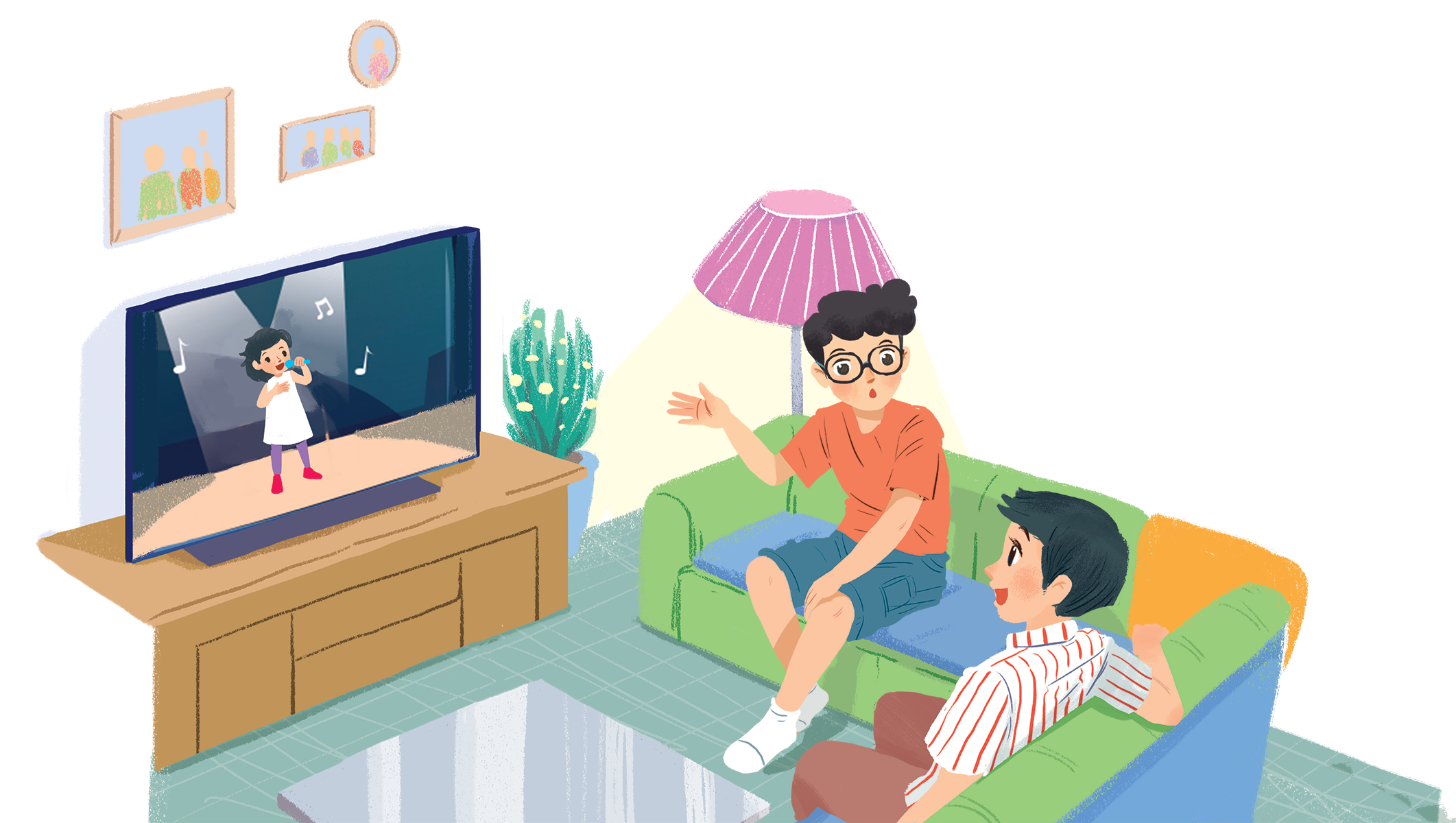 What’s on today?
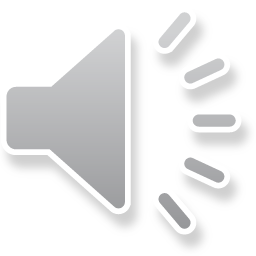 Phong: What are you watching, Hung?  
Hung: The Voice Kids.
Phong: That music talent show is very interesting.
Hung: It is. What programme do you often watch, Phong?
Phong: Films. I like animated films like The Lion King. 
Hung: I love them, too. They’re wonderful.
Phong: I often watch them with my little brother, but he prefers cartoons.
Hung: Tom and Jerry?
Phong: Ha ... ha ... Yes, he loves Jerry the mouse. 
Hung: Jerry’s a clever character. Do you know any English programmes for children?
Phong: Yes. I watch English in a Minute on VTV7. 
This channel has many educational programmes. 
Hung: Great. I’ll watch it, too.
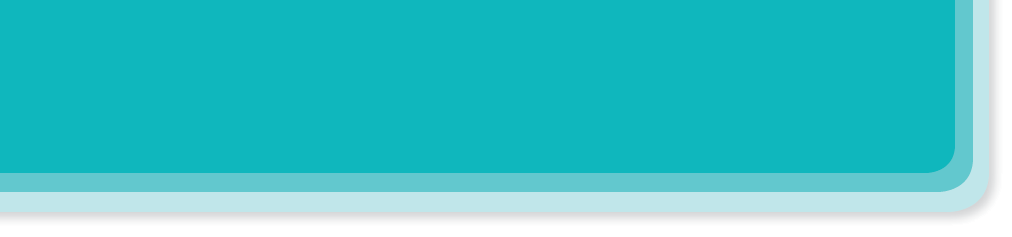 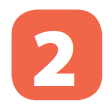 Choose the correct answer A, B, or C.
1.
Phong and Hung are talking about _______.
A.
B.
C.
A.
B.
C.
A.
B.
C.
A.
B.
C.
seeing
clever
The Voice Kids programme
English in a Minute programme
different TV programmes
animated  films
cartoons
talent shows
watching
looking
educational
funny
2.
Phong likes _______.
When a programme teachesyou something, it’s _______.
4.
When you’re viewing a TV programme, you say: “I’m _______ TV.”
3.
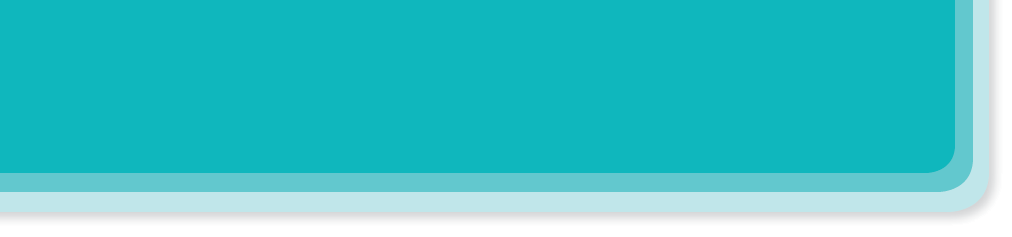 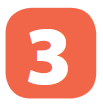 Read the conversation again and match 1-5 with a-e.
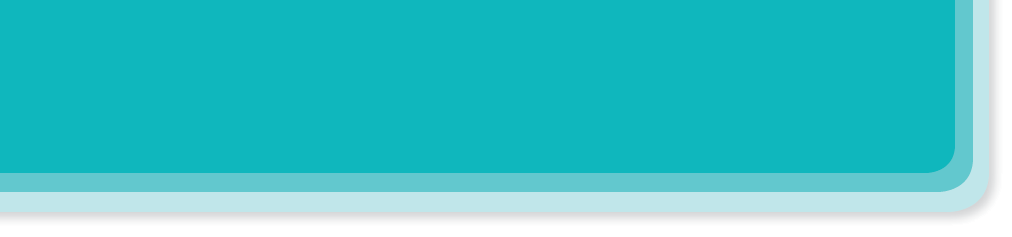 Find and write the adjectives in the conversation which describe the programmes and characters below.
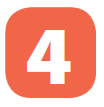 interesting
The Voice Kids
1.
animated  films
2.
wonderful
Jerry the mouse
3.
clever
programmes on VTV7
4.
educational
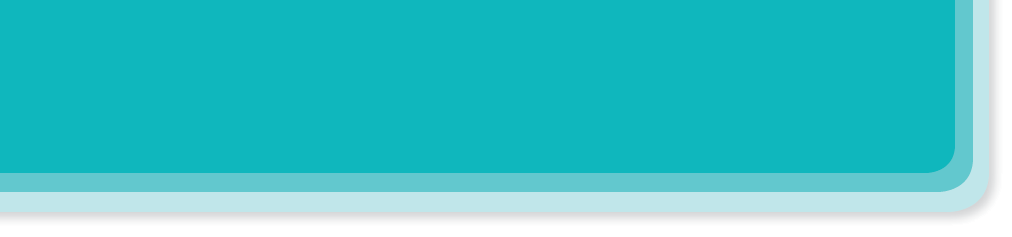 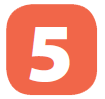 Work in groups. Interview your partners about their favourite TV programmes and report to the class.
Question: Do you like sports programmes on TV?
In our group, Lan likes music talent show. Binh likes ...
Example:
III. Home assigment:
1. Write about 5 sentences to describe a TV
programme you like (name, type, channel,
character(s) and characteristics…)
2.Prepare for the next lesson: A closer look 1
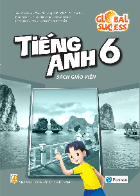 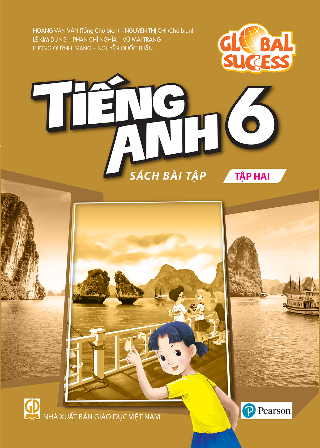 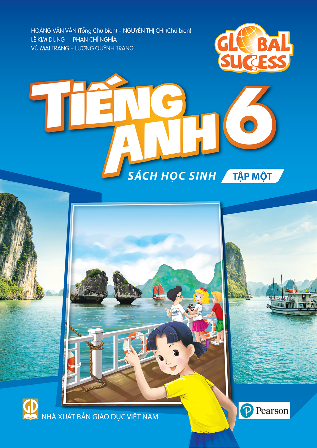 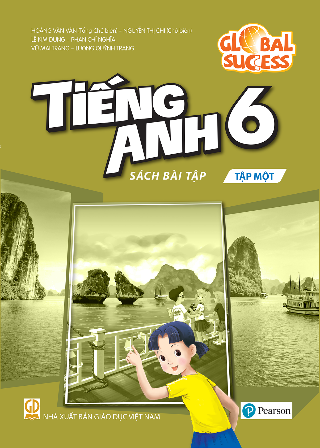 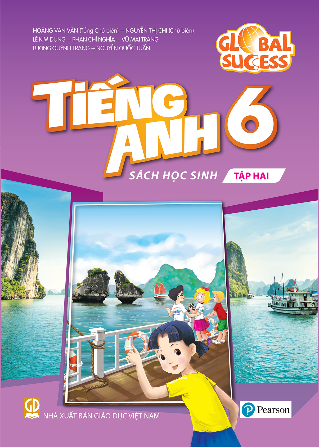